Stark durch Erziehung Präventionskampagne 2018-2020
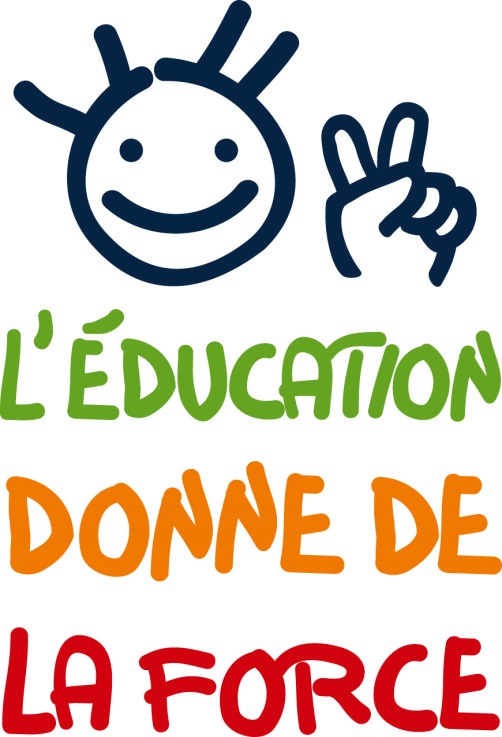 Rückblick: September 2006
Lancierung der nationalen Kampagne «Stark durch Erziehung» durch Elternbildung CH

Aktionen und Themen:
Stände; Abendveranstaltung «portugiesische Gemeinde»; Begegnungscafés
Grenzen – Konfliktmanagement

Ergebnisse:
Gewisse Gemeinden haben an Elementen aus dieser Kampagne festgehalten (Plakate, Schulagenden)
«Respect des gens et des choses» (Sitten; Siders)
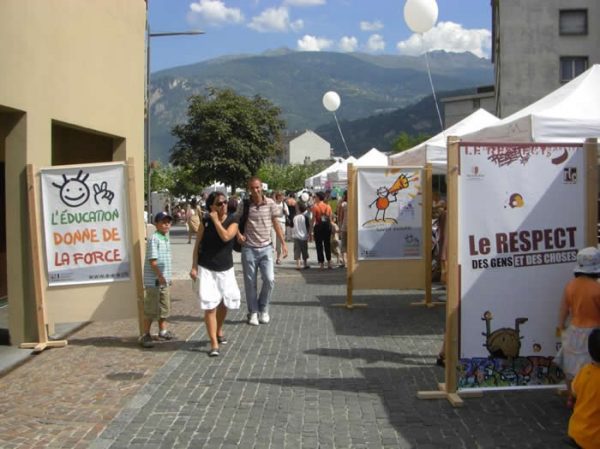 Fest der Schulen 2008Quelle: www.sion.ch
Kontext
Studie der HES-SO: 70% der Eltern wünschen sich, auf Beratung und Unterstützung zurückgreifen zu können 
Empfehlungen des Kantonalen Jugendobservatoriums (2015): 
Präventive Unterstützungsmassnahmen für Ehe und Elternschaft verstärken
Unterstützungsmassnahmen für die elterlichen Aufgaben verstärken (Elterncoaching)

Feststellungen von Fachleuten an der Front
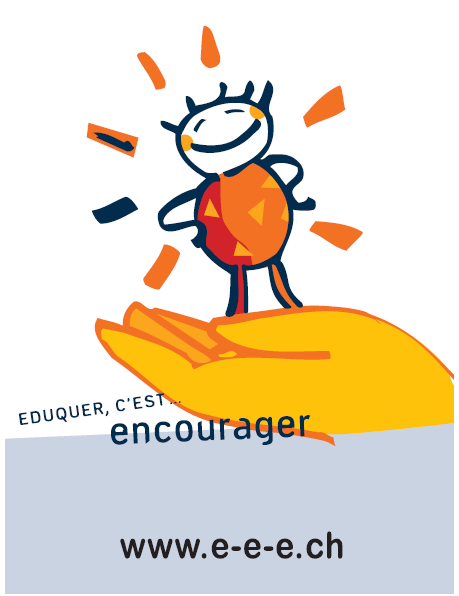 Konzept «Stark durch Erziehung»
Das Thema Erziehung in einer positiven Perspektive ins Rampenlicht rücken

Der Inhalt der Kampagne basiert auf acht einfachen Aussagen: «Acht Sachen, die Erziehung stark machen» 
Material (Broschüren) in 17 Sprachen erhältlich
Diese Broschüre wird den Eltern von Kindern der Stufen 1H bis 4H verteilt (Schulbeginn 2018-2019)
[Speaker Notes: Die Kampagne ist gemäss ihren Zielen eine Antwort auf das Anliegen der Eltern:
Eltern bei der Ausübung ihrer Verantwortung unterstützen
Die elterlichen Kompetenzen in Sachen Erziehung fördern 
Die Eltern umfangreich über bestehende Beratungs- und Schulungsangebote  informieren]
Acht Sachen, die Erziehung stark machen
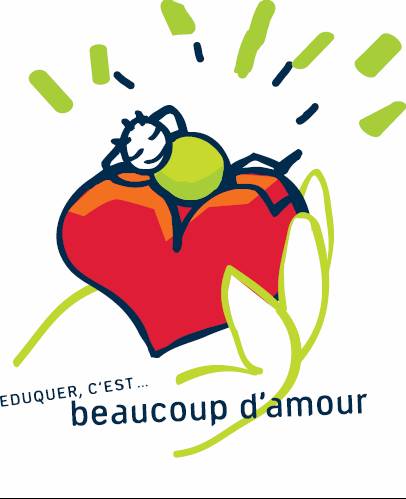 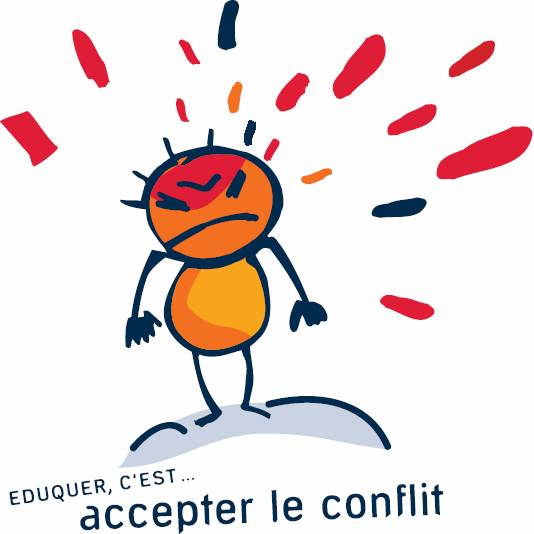 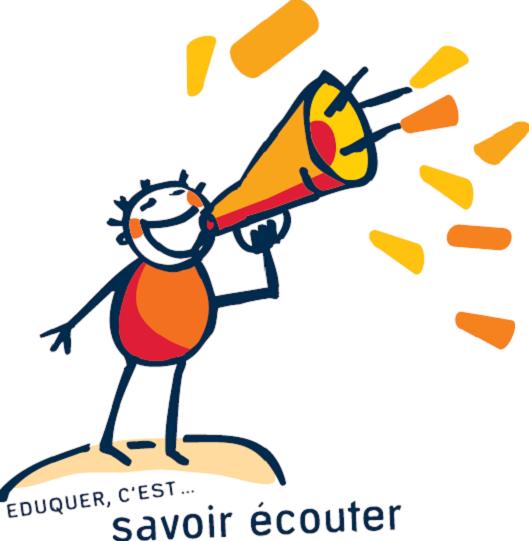 Acht Sachen, die Erziehung stark machen
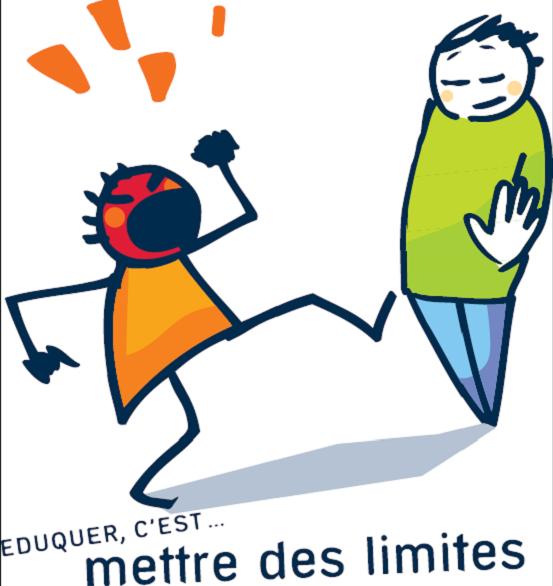 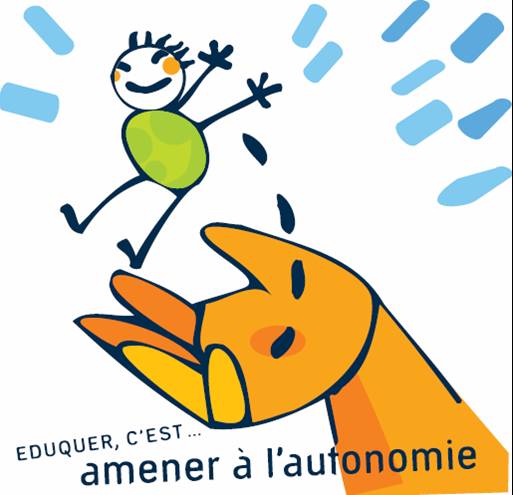 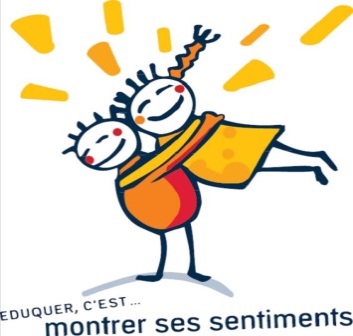 Acht Sachen, die Erziehung stark machen
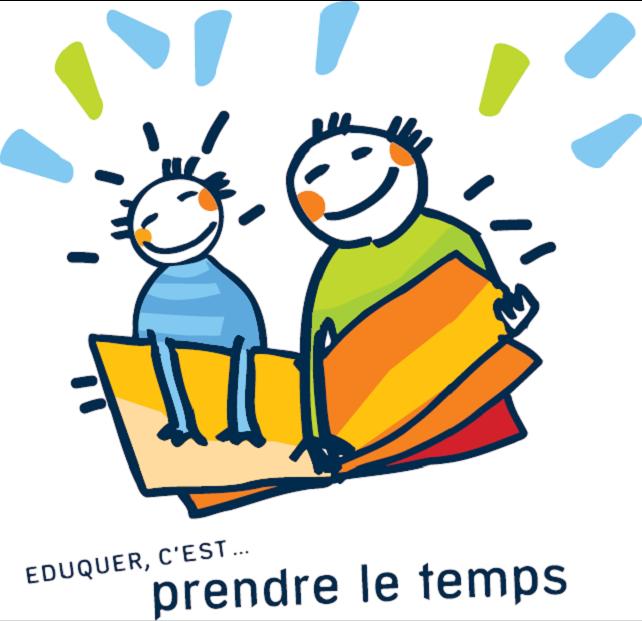 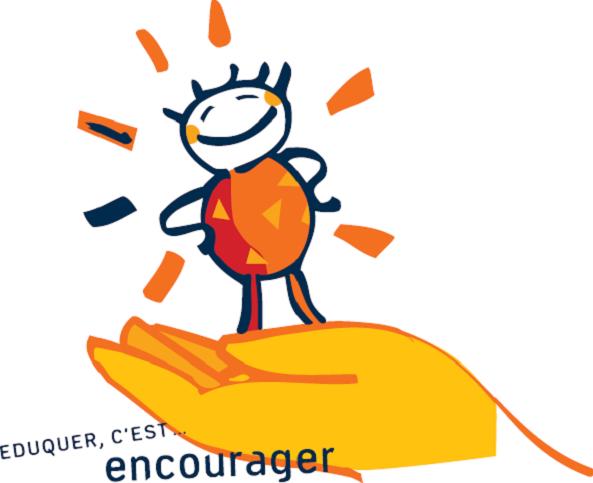 Aktuelles Projekt
Bezug auf aktuelle Probleme «an der Front» 
(Grenzen; Selbstständigkeit; Bildschirmmedien, auffälliges Verhalten, Schlaf, Mobbing,...)
Organisation von Konferenzen durch die KDJ (Dr. Tisseron und Dr. Phil Hipeli)
Von und/oder mit den Partnern organisierte Aktionen       
Kaffee-Treffpunkt / Frühstückskonferenz für Eltern zum Thema Erziehung / Ausstellung mit Aperitif / interaktives Theater

Linken :	
https://www.vs.ch/web/scj/edf 
https://www.facebook.com/educationdonneforce
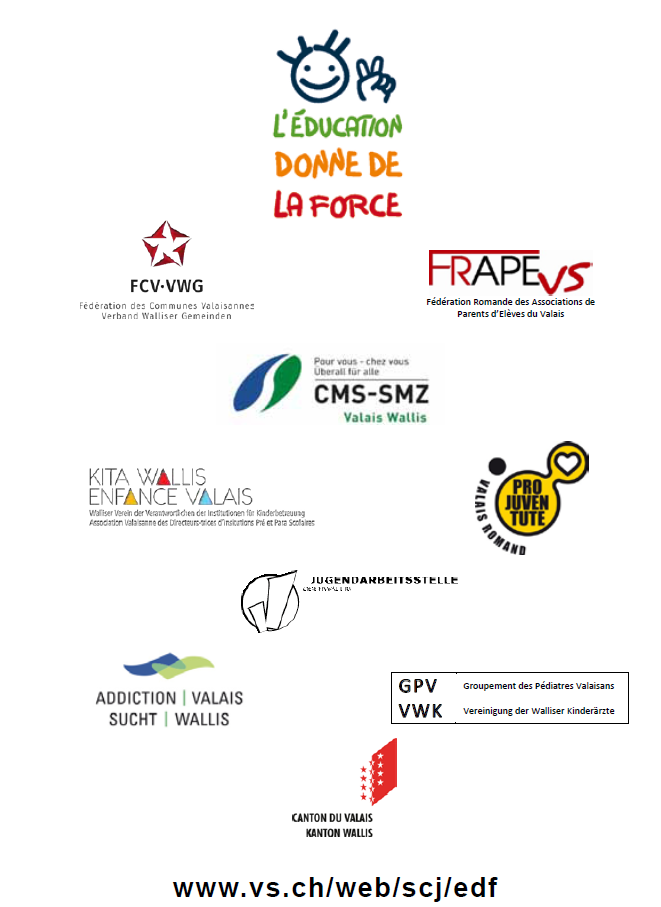 Partner der Kampagne